Тарифы
Голосовой робот с доступом в ЛК
Цены в руб. с учетом НДС
В качестве голосового канала услуги используется МультиФон Бизнес, стоимость минуты для всех пакетов составляет 1,35 ₽
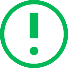 Тарифы
Голосовой робот с кастомной разработкой
Цены в руб. с учетом НДС
Стоимость за разработку сценария, интеграцию или установка в контур, рассчитывается отдельно после оценки сложности скрипта
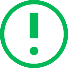